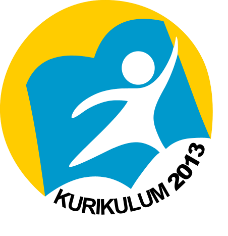 BENTUK KEKERASAN
Johan Galtung
Kekerasan struktural
	Galtung berpendapat bahwa ketidakadilan yang diciptakan oleh suatu sistem hingga menyebabkan manusia tidak mampu memenuhi kebutuhan dasar (basic needs) merupakan konsep kekerasan kultural. 
Kekerasan kultural
	Kekerasan kultural adalah aspek-aspek dari kebudayaan, ruang simbolis dari keberadaan masyarakat manusia (dicontohkan oleh agama dan ideologi, bahasa dan seni, ilmu pengetahuan empiris dan formal) yang bisa digunakan untuk melegitimasi atau membenarkan kekerasan struktural dan langsung. 
Kekerasan langsung
	Kekerasan langsung dapat berwujud tindakan intimidasi hingga menyebabkan ketakutan dan trauma psikis, mencederai, melukai, hingga mengakibatkan kematian pihak lain.
Robert F. Litke
Kekerasan personal
	Ialah kekerasan yang dilakukan oleh individu (pribadi) dan berwujud dalam dimensi fisik maupun psikologis. 
Kekerasan institusional
	Adalah kekerasan yang terlembaga atau dilakukan oleh lembaga tertentu.
Kitab Undang-Undang Hukum Pidana
Membuat orang pingsan atau tidak berdaya (Pasal 89).
Sengaja merusak kesehatan (Pasal 351).
Mengakibatkan luka-luka berat (Pasal 353 ayat 2).
Mengakibatkan kematian (Pasal 353 ayat 3).
Melakukan penyerangan atau perkelahian yang mengakibatkan orang terluka berat atau kehilangan nyawanya (Pasal 358).
Pertanyaan Uji Pengetahuan
Apakah yang dimaksud dengan kekerasan struktural ?
Apakah yang dimaksud dengan kekerasan kultural ?
Salam Sosiologi !